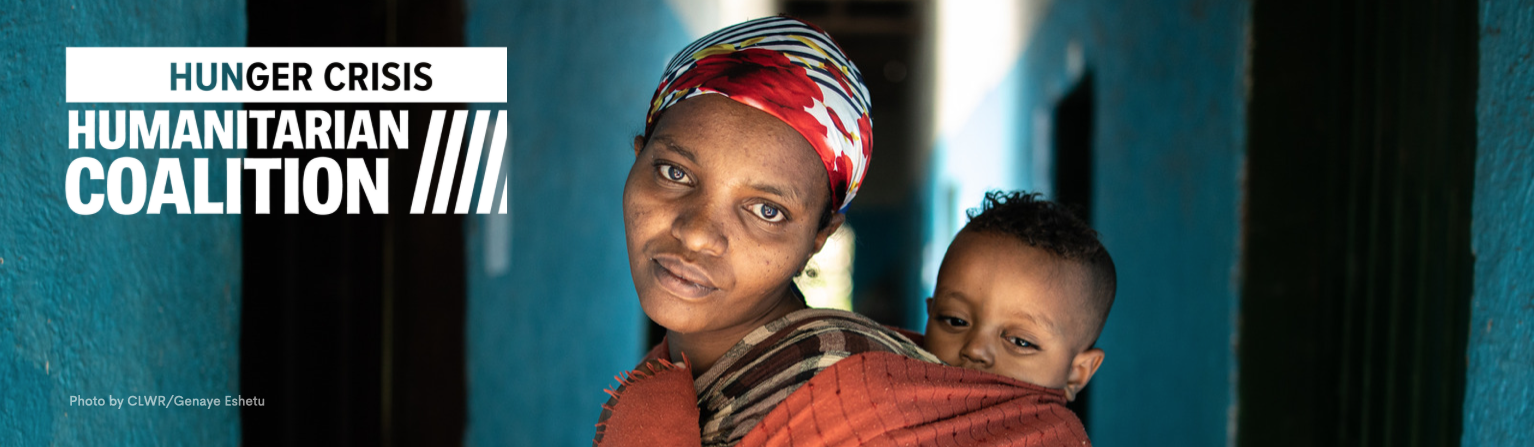 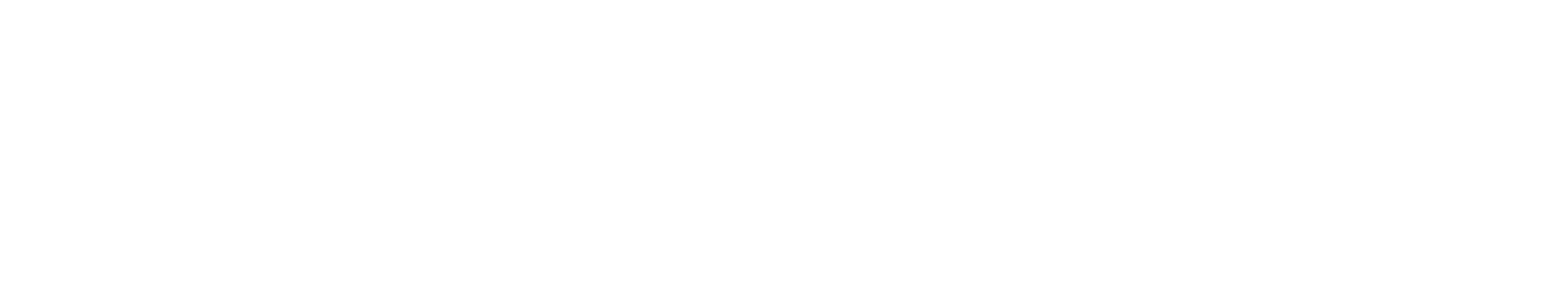 A historic hunger crisis is threatening to push more than 50 million people in sub-Saharan Africa to the brink of starvation.
CLWR joins partners in the Humanitarian Coalition in appealing for donations to respond to this crisis and provide life-saving aid in countries like Ethiopia and South Sudan. The Government of Canada will be matching donations from Canadians until July 17th.
Please join CLWR in prayer for those suffering and consider donating. To learn more, visit clwr.org/hungercrisis or call 1-800-661-2597 (Mon-Fri 8:30am-4pm CDT).